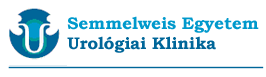 Semmelweis-emlékek a Kárpát-medencében
Romics Imre
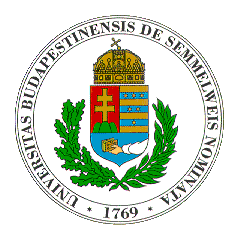 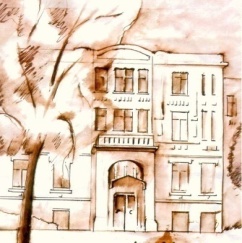 EBU Certified Clinic
Baráti Kör 2015. április 29.
Erdélyben
	
Felvidéken

Délvidéken
Szlavóniában
Horvátországban

Ausztriában		→
Magyar orvostörténészek szerint nincs emlék
Valószínűleg nincs emlék
Van emlék  külön fejezet
2
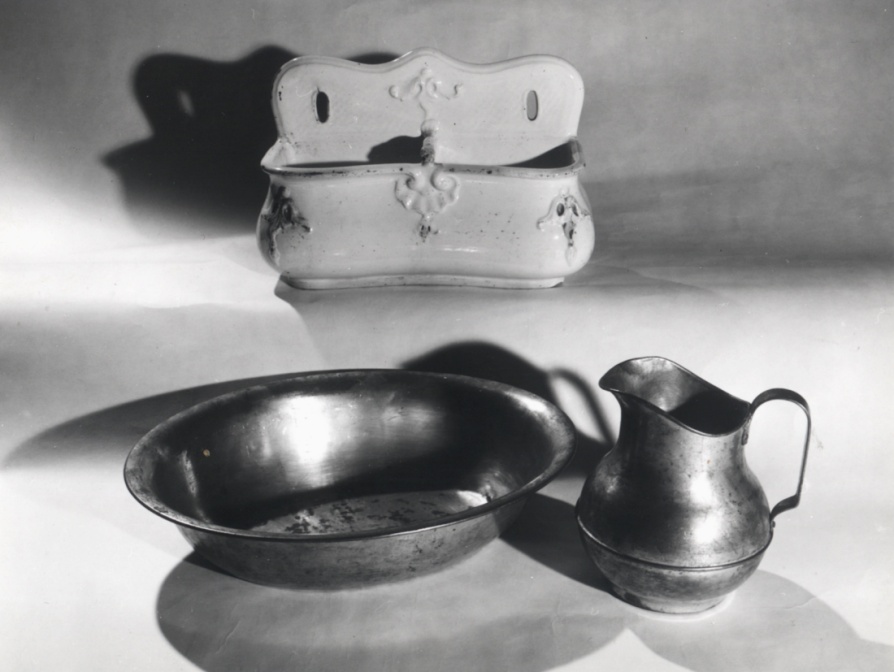 3
Egyetem
Budapest
Kórház
Miskolc
Kiskunhalas
Bölcsőde
Vecsés
Óvoda
Sajószentpéter
Iskola
Budapest
Múzeum
Budapest
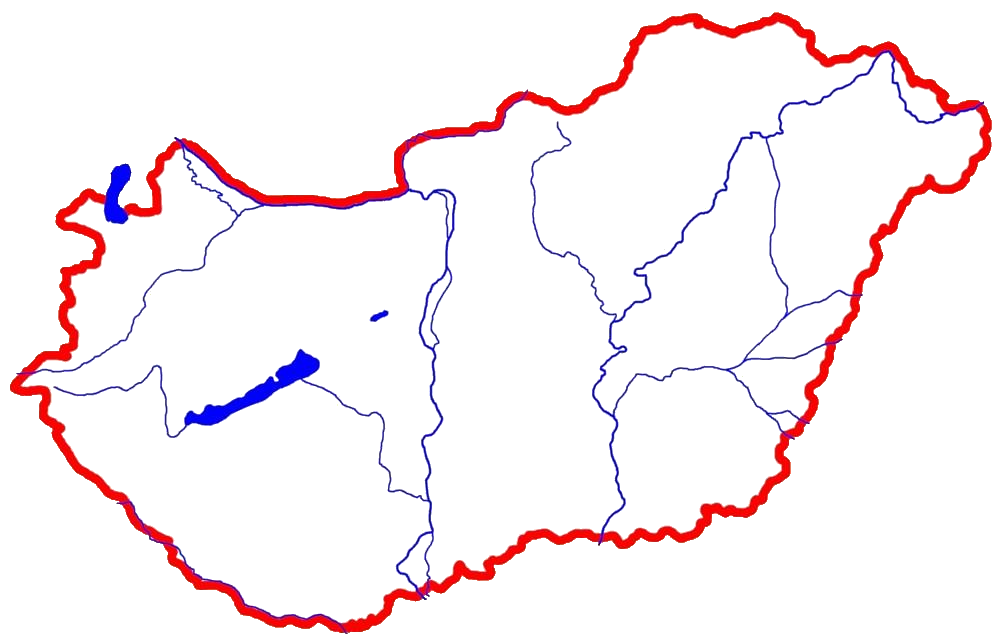 4
Utcák, terek 59 db (ismereteink szerint)
Acsád, Ajka, Balassagyarmat, Balatonalmádi, Balatonszemes, Bodajk, Bonyhád, Budapest, Csurgó, Dabas, Derecske, Deszk, Dunaharaszti, Dunaújváros, Dusnok, Enying, Fót, Gárdony, Gödöllő, Gyomaendrőd, Gyermely, Győr, Gyula, Hajdúszoboszló, Halásztelek, Heves, Kalocsa, Kaposvár, Karád, Kápolnásnyék, Kecskemét, Keszthely, Kiskunfélegyháza, Kiskunhalas, Kistarcsa, Mezőtúr, Miskolc, Nagykanizsa, Nagykovácsi, Neszmély, Nyíregyháza, Pásztó, Pécs, Pilisvörösvár, Sajószentpéter, Sárbogárd, Siófok, Süttő, Szarvas, Szeged, Székesfehérvár, Szombathely, Tahitótfalu, Tapolca, Tatabánya, Tiszafüred, Törökbálint, Várpalota, Veszprém
5
Szobor, dombormű 11 db (ismereteink szerint) Budapesten
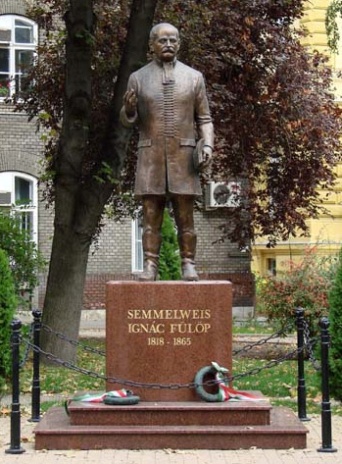 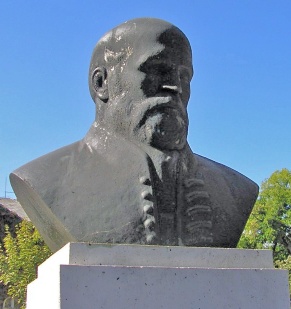 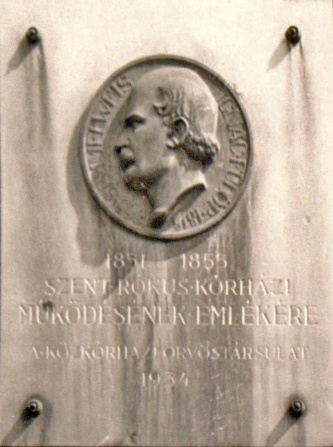 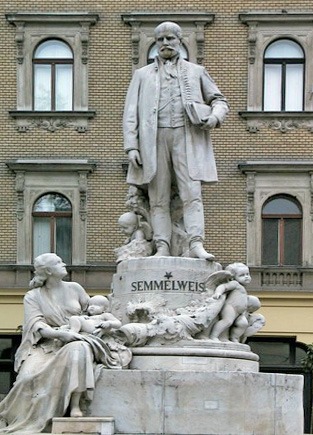 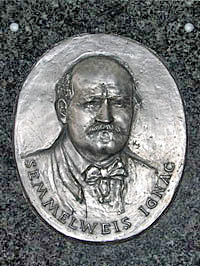 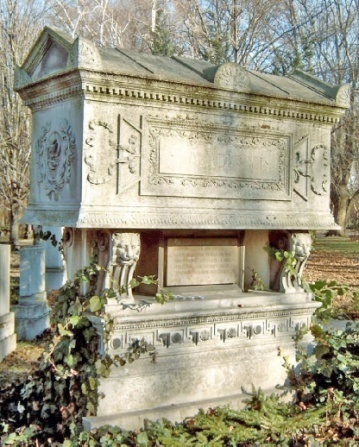 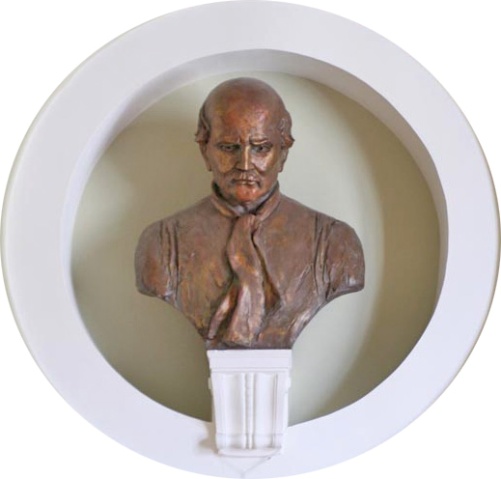 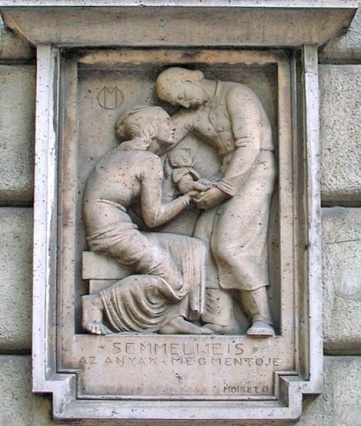 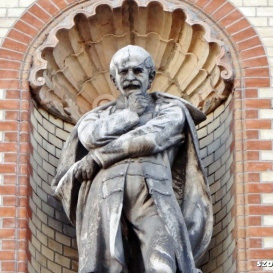 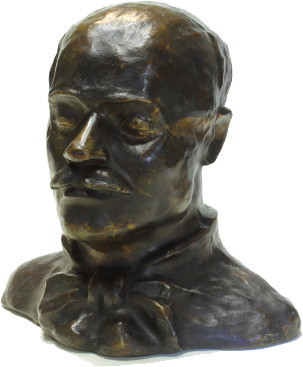 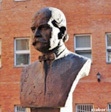 6
Szobor, dombormű 9 db (ismereteink szerint) vidéken
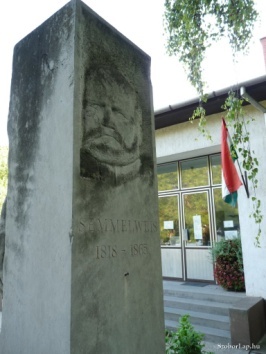 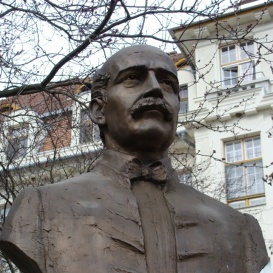 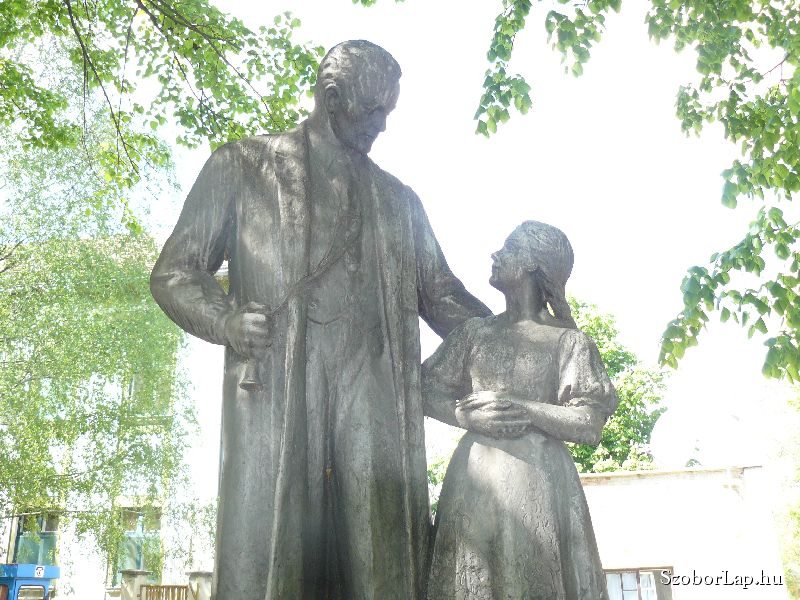 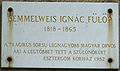 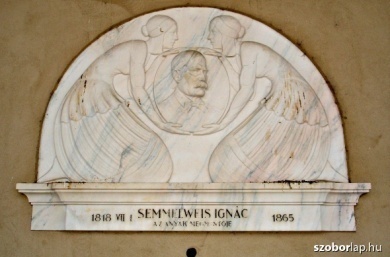 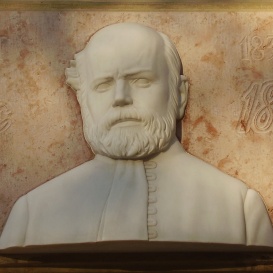 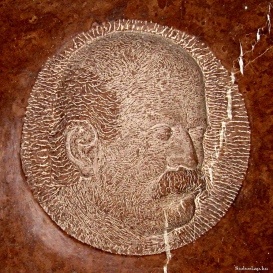 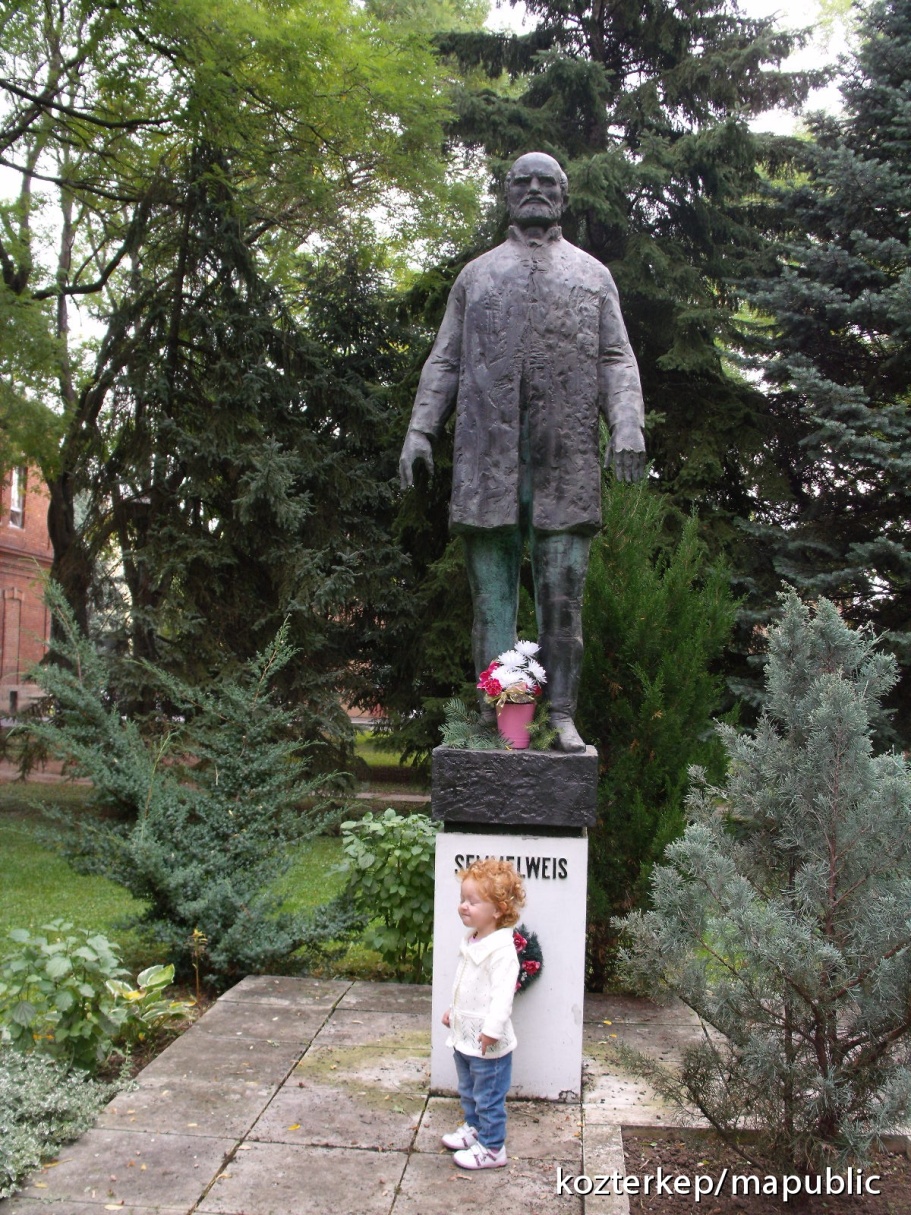 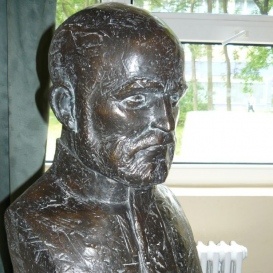 7
Festmény, kép 17 db (ismereteink szerint)
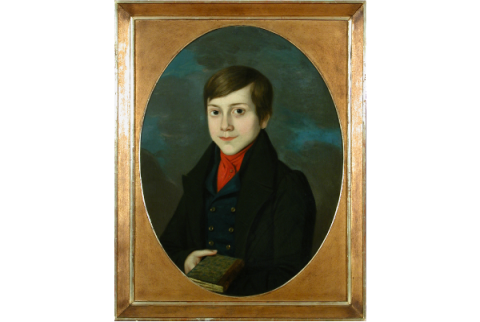 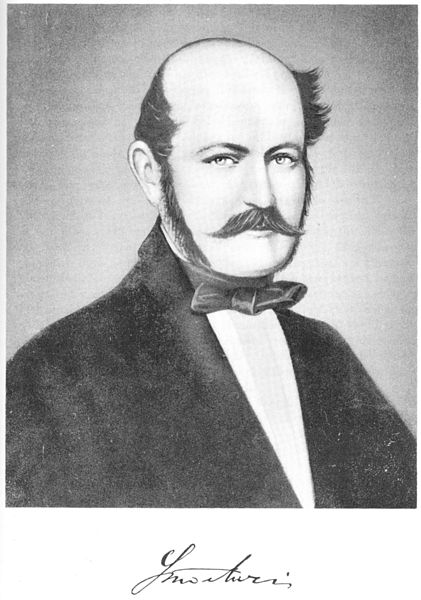 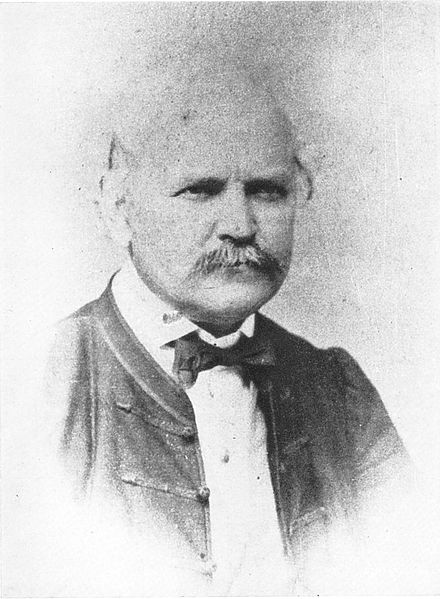 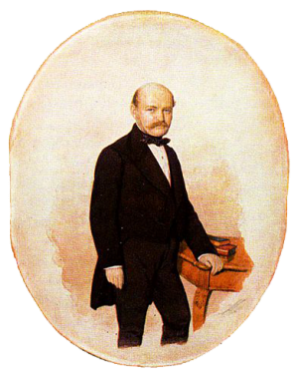 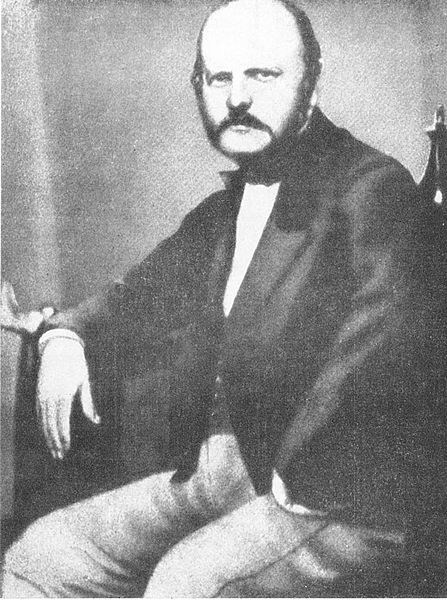 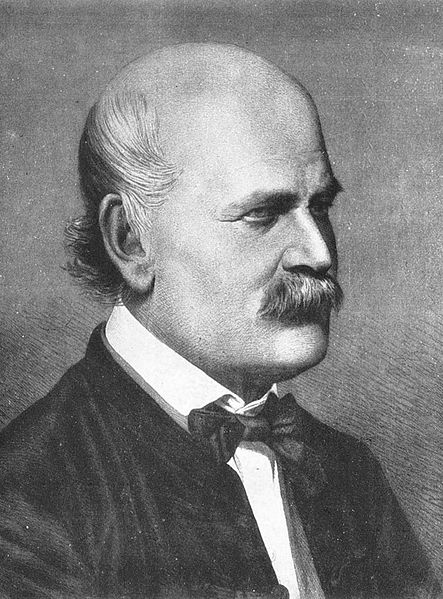 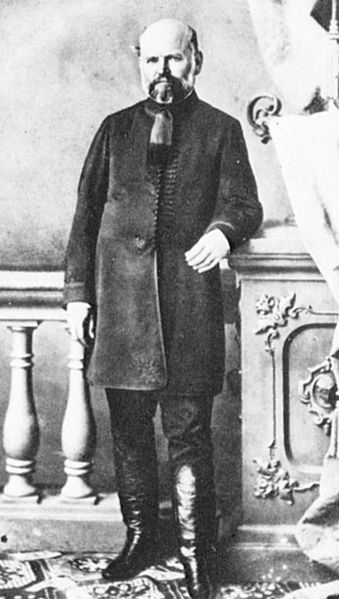 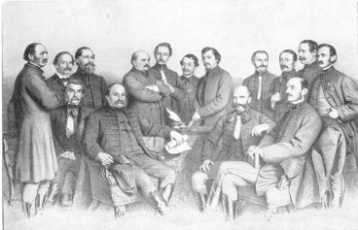 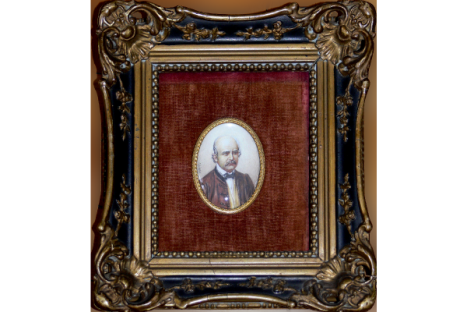 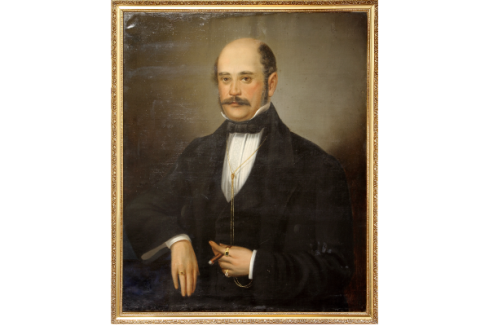 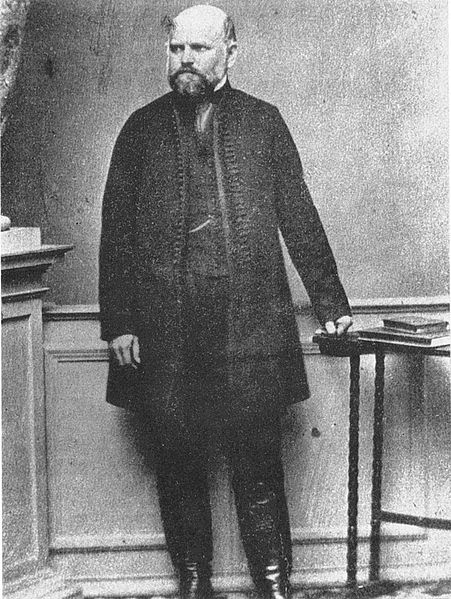 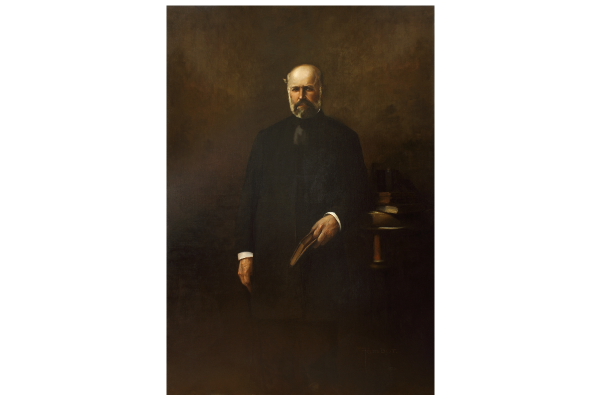 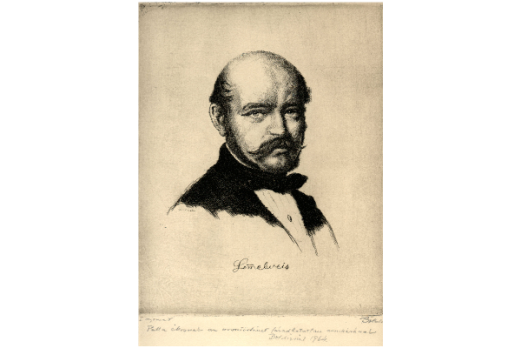 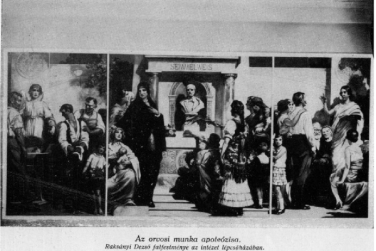 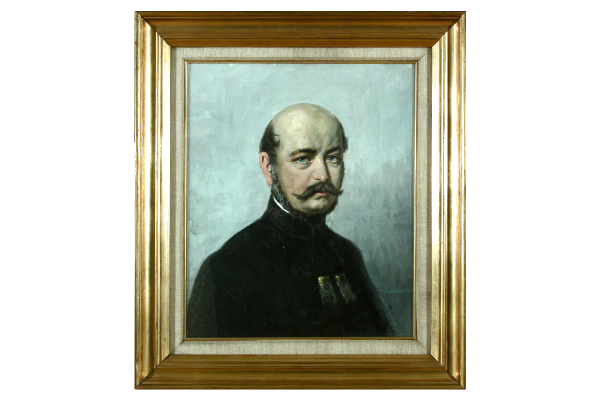 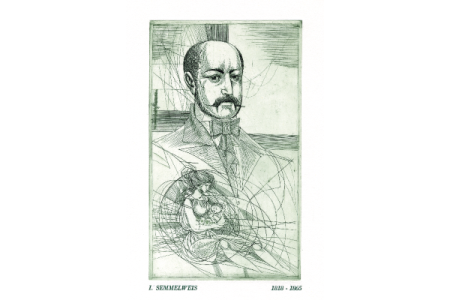 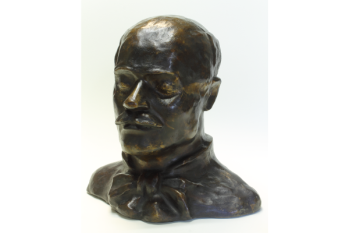 8
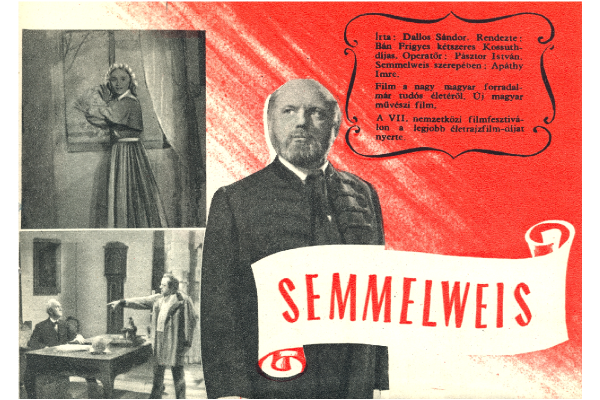 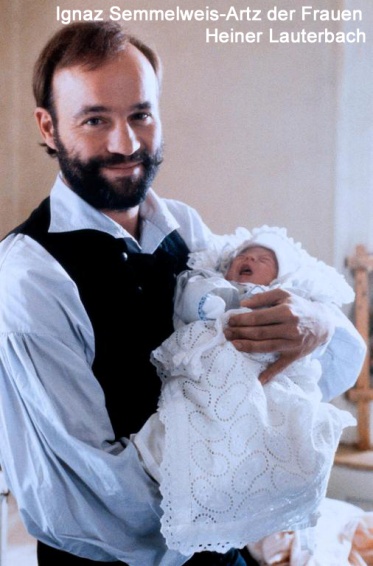 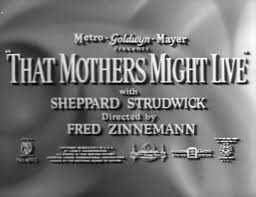 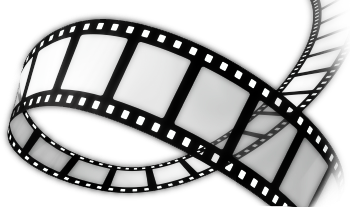 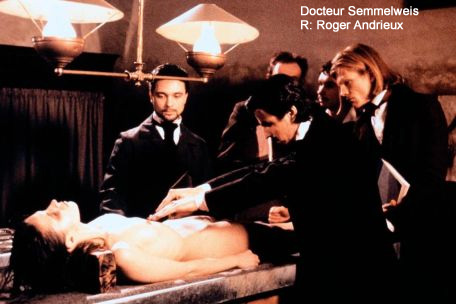 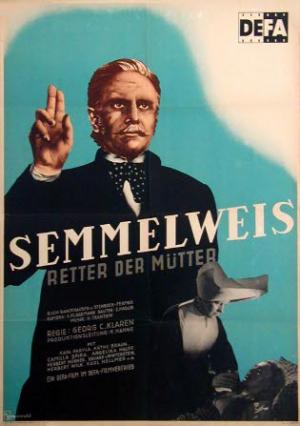 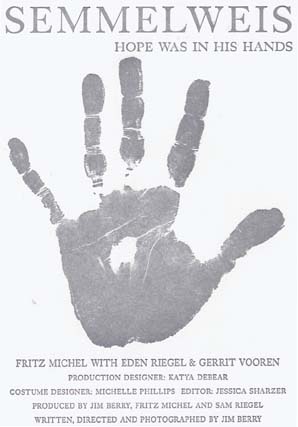 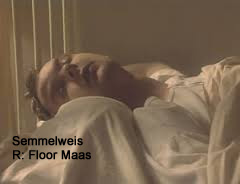 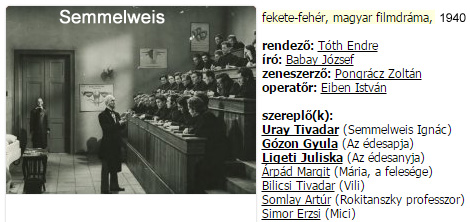 9
Bélyegek
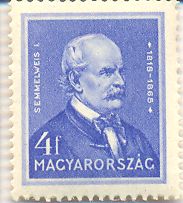 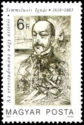 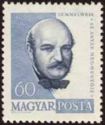 1960
1954
1932
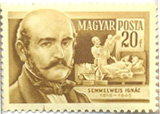 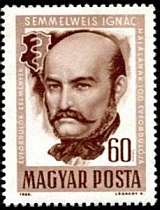 10
1965
1987
Egyebek
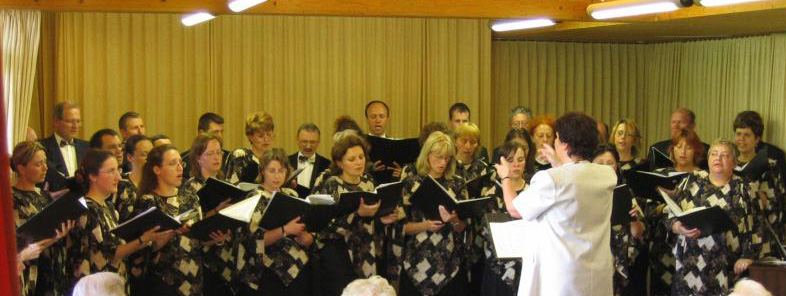 Semmelweis kórus
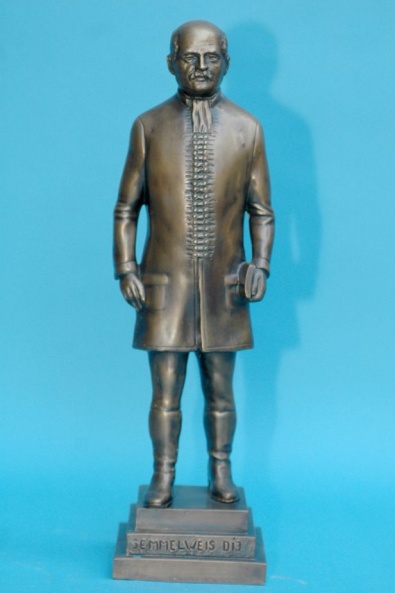 Semmelweis díj
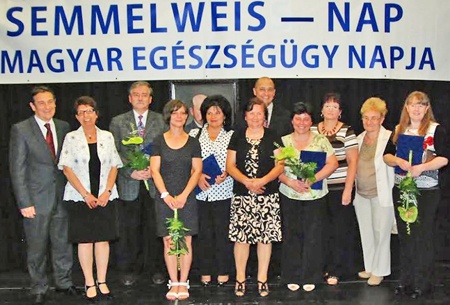 Semmelweis nap
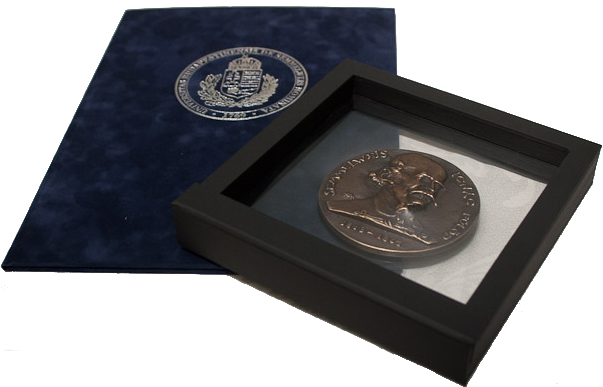 Semmelweis emlékérem
11
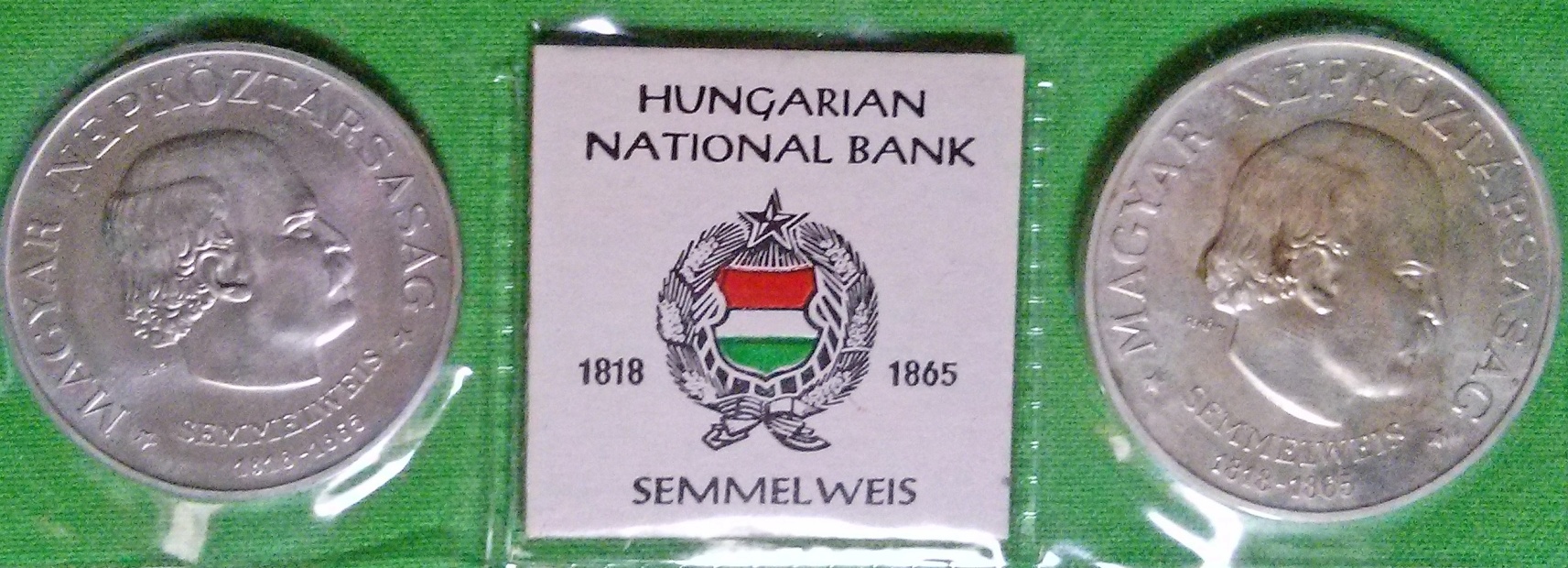 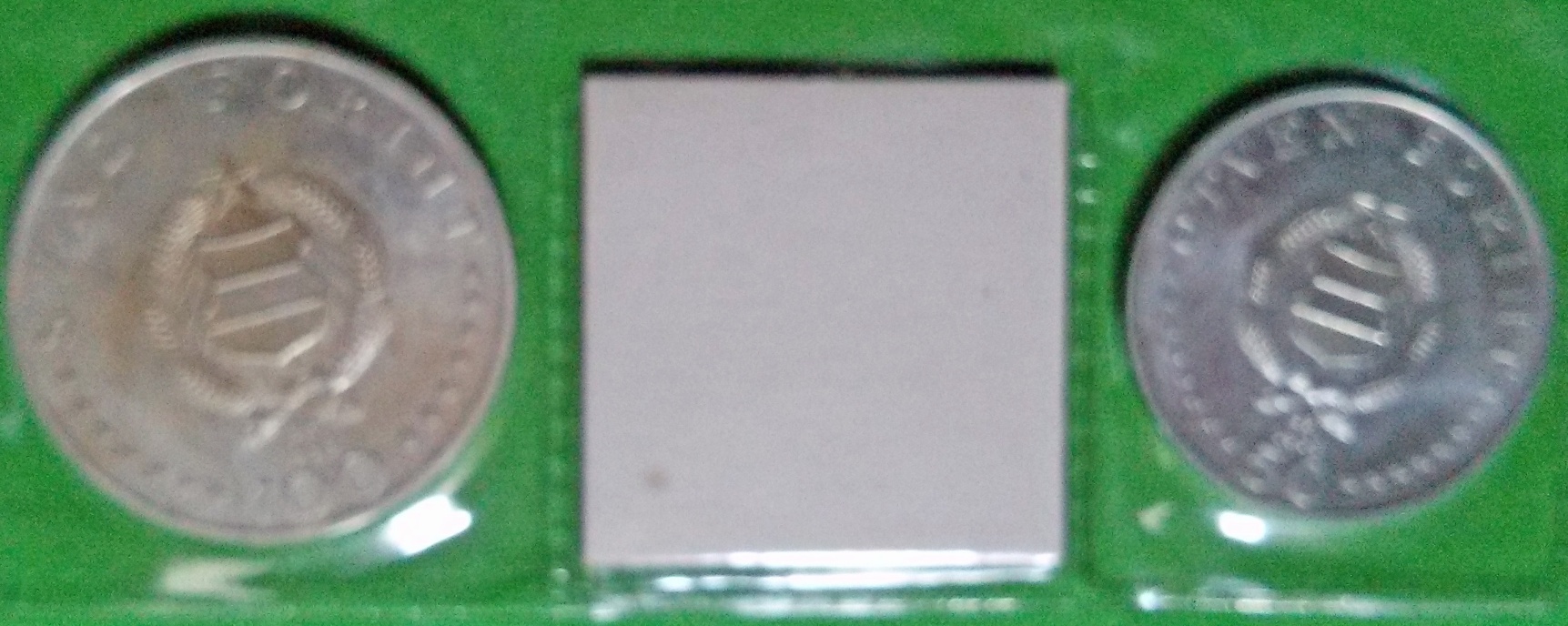 12
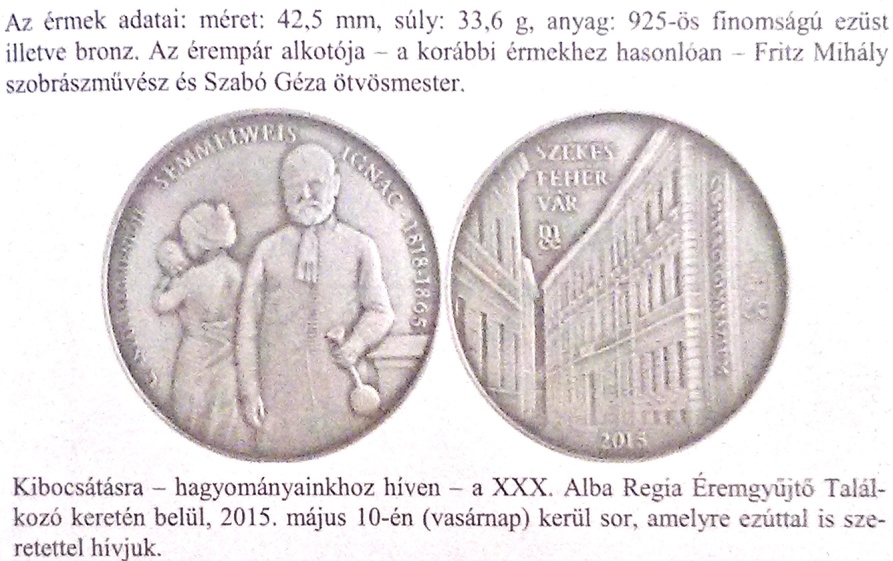 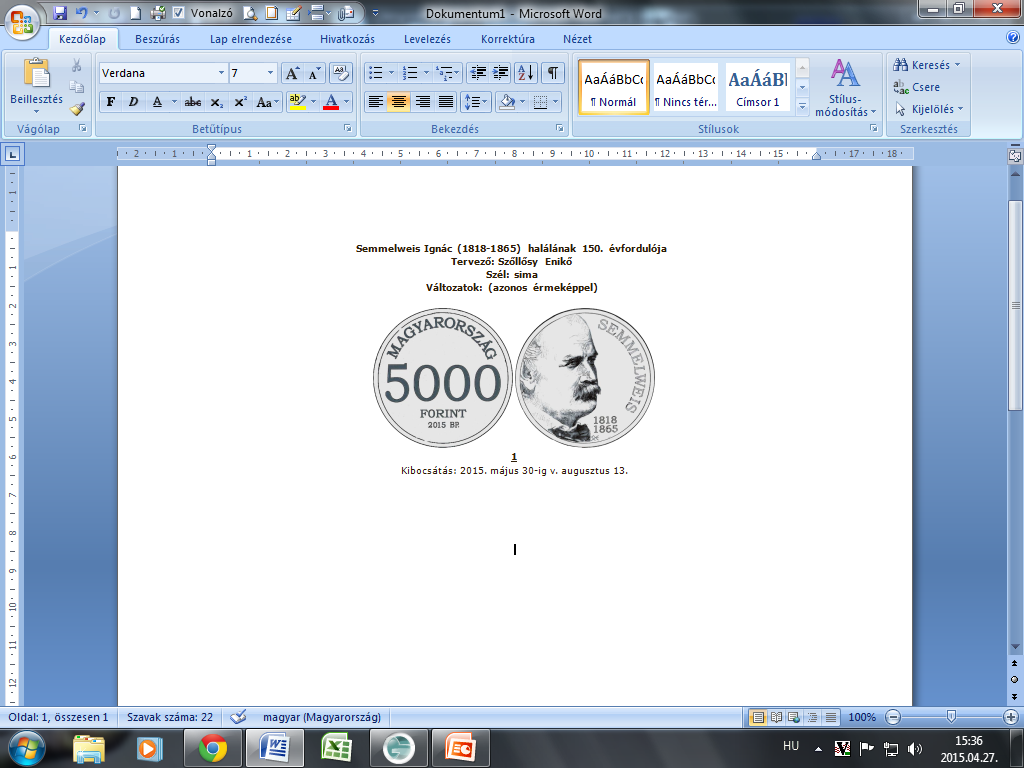 13
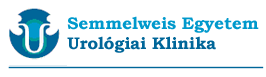 14